Water en Waterschappen
Wat doen waterschappen?
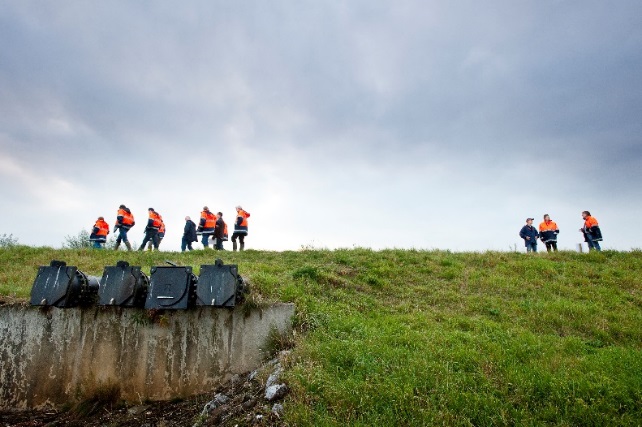 Wat is een waterschap?
Een waterschap is een overheid met een afgebakende taak.
Waterschappen zorgen voor: 

 Droge voeten (waterveiligheid en voorkomen van wateroverlast)
 Schoon water (waterkwaliteitbeheer en afvalwaterzuivering)
 Voldoende water (waterpeilbeheer)
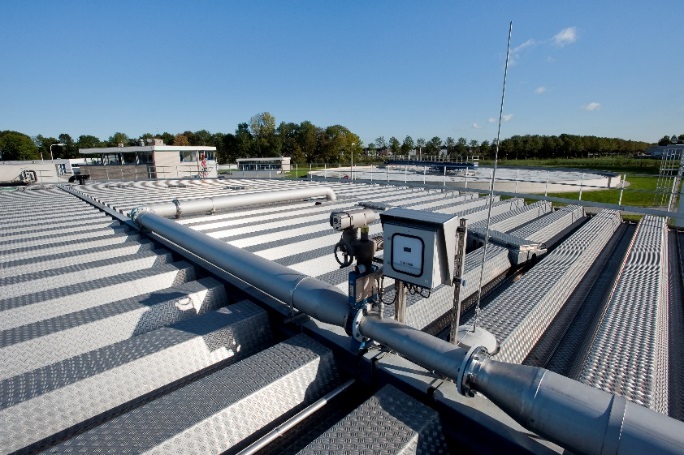 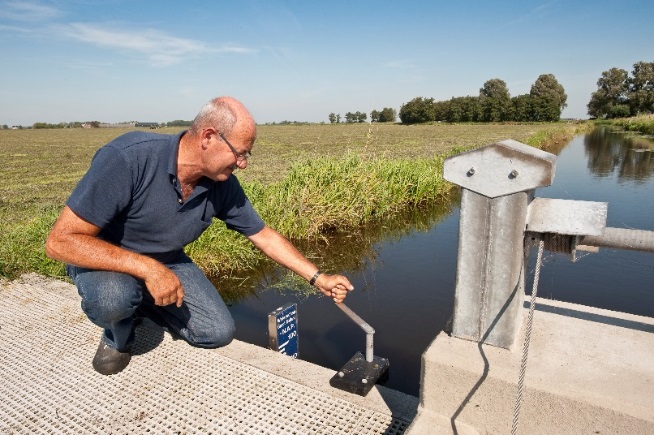 Heden en verleden
Waterschappen zijn de eerste democratische bestuursvorm 
in Nederland.

In 1255 werd het eerste waterschap opgericht: 
het hoogheemraadschap van Rijnland. 

Na een groot aantal fusies zijn er nu nog 21 waterschappen.
Bestuurslagen in Nederland
Als de waterschappen er niet zouden zijn…
Taken van de waterschappen
Onderhoud regionale waterkeringen zoals dijken
Aan- en afvoer van water
Vasthouden en bergen van water
Waterpeilbeheer
Zuiveren van afvalwater
Zorgen voor schoon oppervlaktewater 
Zorg voor vaarwegen (enkele waterschappen)
Zorg voor wegen (enkele waterschappen)
Vergunningverlening en handhaving op lozingen
Waterpeilbeheer: meer dan alleen maar pompen
Met duizenden stuwen en gemalen 
regelen de waterschappen dat er 
dagelijks voldoende water beschikbaar is in beken, sloten en in de grond. 

In droge perioden wordt het water zo lang mogelijk vastgehouden en in natte perioden wordt het water zo snel mogelijk afgevoerd.
Zonder duinen en dijken ligt Noordwijk in zee
De duinen en dijken (waterkeringen) 
moeten bestand zijn tegen:

Klimaatverandering
Bebouwing
Muskusratten
Droge voeten en schoon water
Maatregelen tegen wateroverlast en droogte kunnen slim
gecombineerd worden met maatregelen voor het
verbeteren van de waterkwaliteit.
Het mag schoon, schoner of schoonst
Door:
Zuiveren van afvalwater
Baggeren
De aanleg van natuurvriendelijke oevers
Regenwater apart op te vangen
Het laboratorium waakt over schoon water
Monsterneming
Chemisch onderzoek
Hydrobiologisch onderzoek
Bacteriologisch onderzoek
Waterbodemadvies
Wij kiezen zelf voor water
Algemeen bestuur 
(hoogste orgaan van het waterschap)
Elke 4 jaarverkiezingen

Dagelijks bestuur
Gekozen uit algemeen bestuur

Dijkgraaf
Benoemd door de Kroon voor 
    een termijn van 6 jaar
Kerngetallen waterschappen
De waterschappen beheren in totaal:
18.000 km waterkeringen 
225.000 km watergangen 
7.500 km wegen 

..en zuiveren jaarlijks zo’n 2 miljard m3 afvalwater
Kerngetallen waterschappen
Waterschappen zorgen voor de veiligheid van:

3.600 km primaire waterkeringen, duinen, zeedijken en rivierdijken

14.000 km niet-primaire keringen 

10.000 km regionale waterkeringen, dijken langs polders, kanalen en kleine rivieren
Kerngetallen waterschappen
Totale opbrengst waterschapsbelastingen: 3,1 miljard euro (2021)
Omgerekend is dit 1,8% van de totale belastingdruk in Nederland. 

Een gezin met een eigen woning van 250.000 euro betaalt in 2021 gemiddeld 355 euro voor 
droge voeten, 
	schoon water en
		 voldoende water.
Heeft u nog vragen?